Laxative and anti-diarrheal
Dr. Syed Md. Basheeruddin Asdaq
Learning outcomes
At the end of this lecture, student should be able to:
 
Discuss the pharmacology of Bulking Agents Osmotic Laxatives, (Saline cathartics), Stimulant Laxatives and  Fecal Softeners.
Outline the pharmacology of Opiate Derivatives, Adsorbents and Anti-secretory Agents as anti-diarrheal drugs.
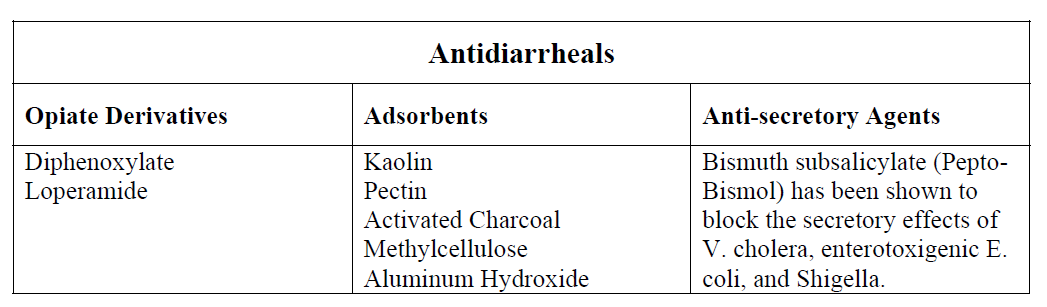 Opioids Drugs- Loperamide, diphenoxylate, (and diphenoxin codeine)
They are the opioids used in diarrhea. 
They penetrate the CNS poorly and therefore have a better safety profile. 
Diphenoxylate in higher doses can cause euphoria and opioid dependence. For this reason it is combined with a small dose of atropine (in LOMOTIL), adverse effects of which will discourage overdose.
Mechanism of action: 
The activation of opioid receptors in myenteric and submucous plexuses and on myocytes of the gut, increase the tone of smooth muscle and decreases intestinal peristalsis.

Adverse effects: dizziness, nausea and vomiting, abdominal cramps.

Contraindications: ulcerative colitis, Crohn's disease, severe infectious diarrhea, chronic constipation, biliary tract disease.

Clinical uses: irritable bowel syndrome, travelers’ diarrhea.
Adsorbents
Kaolin, pectin, activated charcoal, methylcellulose, Al(OH)3 bind water avidly and may also bind potential enterotoxins. 
Overall however they are much less effective than opioids.
Bismuth subsalicylate is frequently used in many forms of diarrhea because of its antisecretory, antiinflammatory and antimicrobial effects.
Anticholinergic drugs (Atropine, scopolamine, glycopyrrolate)

Drugs that reduce spasm in the gut can be of value in irritable bowel syndrome and diverticulitis.
Antimuscarinic quaternary ammonium compounds are usually preferred because they can also block nicotinic receptors in parasympathetic ganglia of myenteric and submucosal plexus.
Quaternary compounds do not cross the blood-brain-barrier but other adverse antimuscarinic effects can occur.
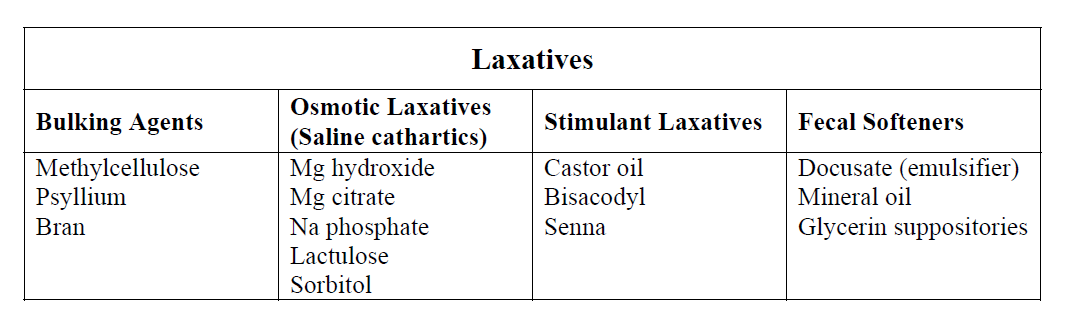 Dietary fibers Drugs: Psyllium (Metamucil), methylcellulose.
Mechanism of action: 
These drug are polysaccharide polymers which are not absorbed from the GIT, form gels within the intestine and distend it, thus stimulating peristaltic activity.

They act mainly in the colon and take 1-2 days to work. Laxative effect is mild.

Adverse effects: are few (e.g. flatulence).
Contraindications: include intestinal stenosis or ulceration (fecal impaction and obstruction may occur) and conditions involving systemic retention of sodium (both psyllium and methylcellulose may contain significant amount of sodium).

Clinical uses: mainly to treat constipation, but sometimes useful to treat mild chronic diarrhea in patient with irritable bowel syndrome.
Osmotic laxatives (saline laxatives)
Salts - Magnesium salts (citrate, hydroxide) and phosphate salts are poorly absorbed (up to 20%) and hold water in the intestine by osmotic forces. The intestine is distended and peristaltic activity is stimulated. 
Defecation occurs about one hour after administration.
They act mainly in the small intestine. The intensity of the effect is dose-dependent (“laxative” doses produce evacuation after 6-8 hours, “cathartic” doses (large doses) may produce a thorough fluid evacuation after 1-3 hours).
The main contraindication is renal insufficiency (magnesium toxicity or hyperphosphatemia may occur).
Carbohydrates - Sorbitol and Lactulose, glycerin suppositories are non-absorbable sugars hydrolyzed in the colon to organic acids, which function as osmotic laxatives.
They act mainly in the colon and take 1-2 days to work. Laxative effect is mild.
Stimulant laxatives
Cascara and senna are plant extracts that contain anthraquinone derivatives combined with a sugar to form a glycoside. They are not absorbed, and they are hydrolyzed in the colon by bacteria.

Anthraquinones inhibit water and electrolytes absorption and stimulate colonic motility.
Because they must reach the colon, laxative effect occurs 6-12 hours after the ingestion.
Bisacodyl 
is usually administered by suppository. 
It causes stimulation of the rectal mucosa which results in defecation in 15-30 minutes. 
Site of action is colon and rectum.
Castor oil, is hydrolyzed in the duodenum by the action of lipase. it appears to stimulate:
the secretion of fluids and electrolytes
the intestinal smooth muscle.
The main site of action is in the small intestine. A fluid evacuation occurs 1-3 hours after ingestion.

Adverse effects include colic pain and dehydration with electrolyte imbalance.

Uses: The drug may be used for emptying the bowel in some instance of poisoning or to eliminate some intestinal parasites. The cathartic action is too strong to warrant use for common constipation.
Surfactant laxatives
These agents act by reducing the surface tension, which in turn leads to: 
a stool-wetting and stool-softening effect; 
a change in intestinal permeability which increases water and electrolyte secretions

Docusate is a surfactant that acts in the small intestine. It has minimal laxative effect and is used to keeping the feces soft, so avoiding straining to pass the stool. It acts both in small and large intestine.
Fecal softeners
Mineral oil (a mixture of aliphatic hydrocarbons) is indigestible and penetrates and softens the feces. 
It acts in the large bowel. 
It should not be used regularly since it interferes with absorption of fat soluble substances and can cause foreign body reaction in the intestinal mucosa.
QUESTIONS?
THANK YOU